Miljons par vērdiņu
Kas ir neizdodamais vērdiņš?
Uzdevuma galvenā problēma, kuru skolēni risinās:
            1. Kā izprast jēdzienu “vērtība”?
		  2. Kādas vērtības man ir būtiskas? 

Uzdevuma mērķis:
Veidot izpratni par ētisko vērtību kopumu
Sasniedzamais rezultāts
Skolēni domās, noteiks sev būtiskās vērtības, iegūs atziņas par to, kādas vērtības nedrīkstētu pazaudēt.
1.uzdevums
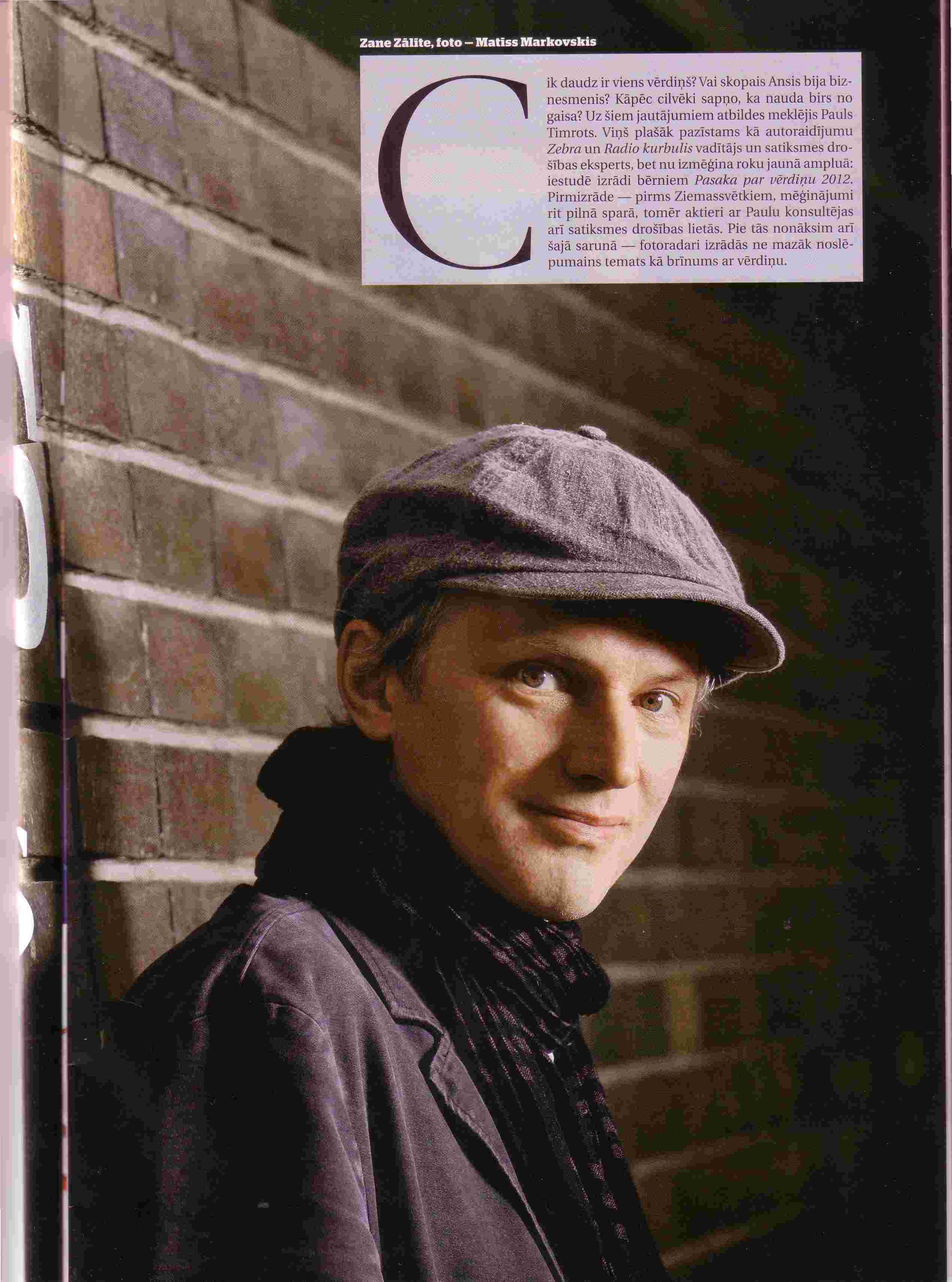 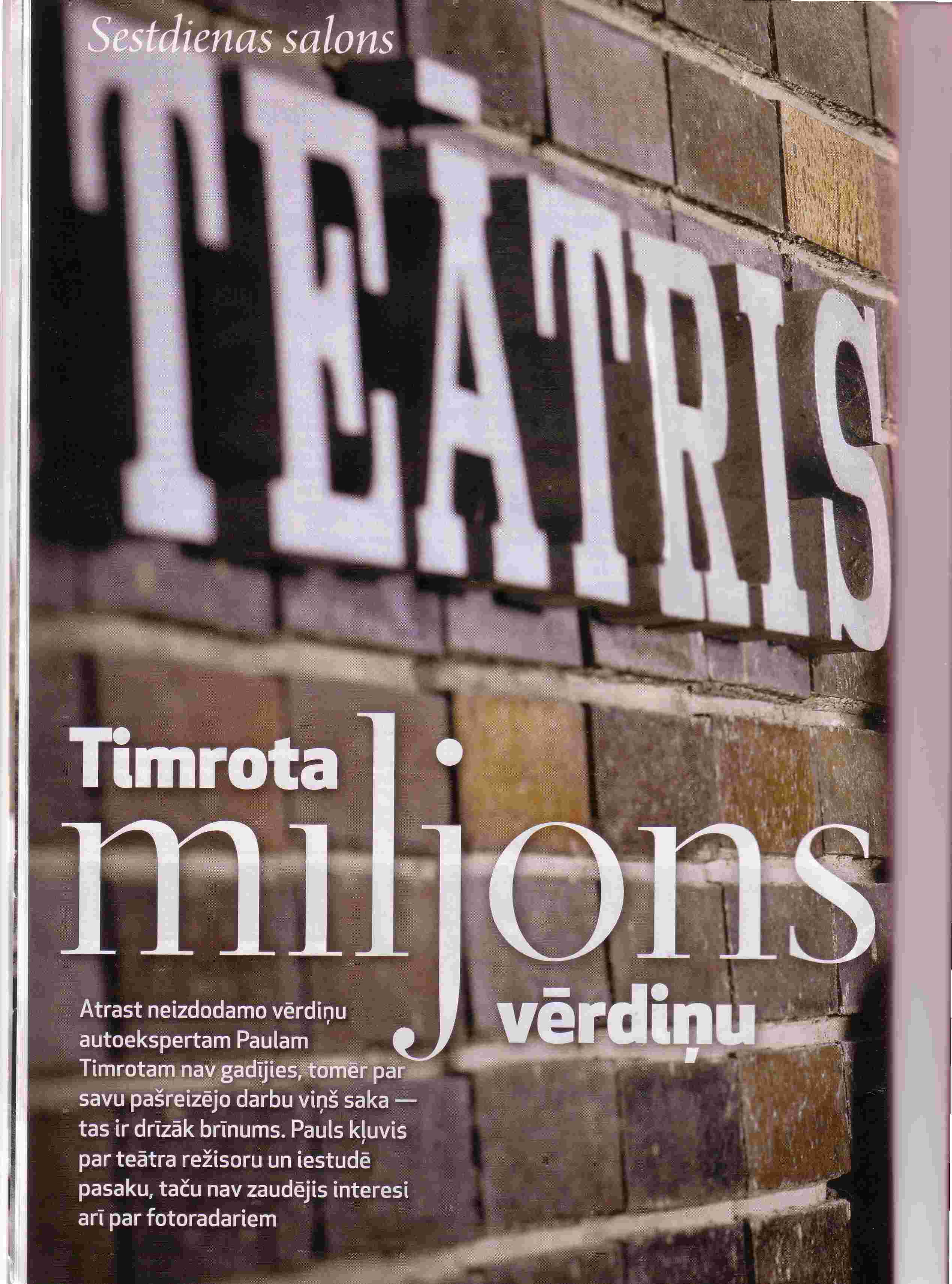 Kas ir attēlā redzamais cilvēks? 
 Vai var dot miljonu par vērdiņu?
[Speaker Notes: Skolēni ienāk telpā un izvēlās pa vienai piespraudei, uz kuras vērdiņa attēls novietots piespraudes dažādās vietās. Saruna ar skolēniem.
Ievadjautājumi. Uz ekrāna attēls no laikraksta ,,Diena”, kurā redzams Pauls Timrots un raksta virsraksts ,,Miljons par vērdiņu”. 

Kas ir attēlā redzamais cilvēks? 
Prognozētā atbilde:  autožurnālists.]
Kas ir vērdiņš?
[Speaker Notes: Kas ir vērdiņš?
Prognozētā atbilde:  sena naudas vienība.]
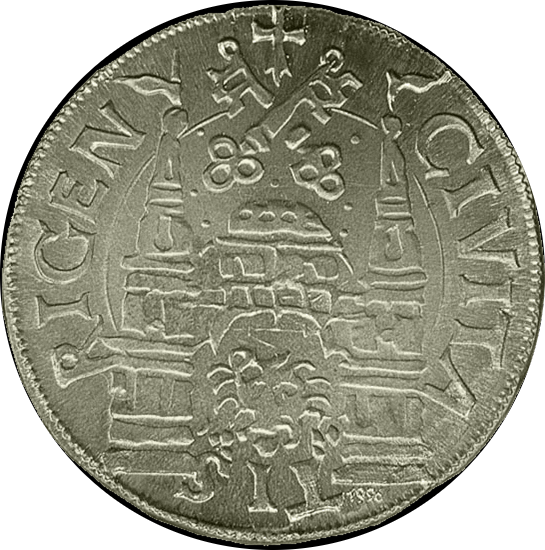 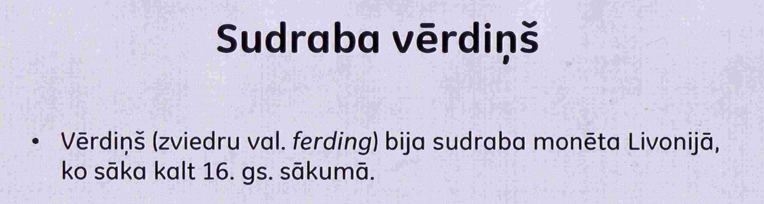 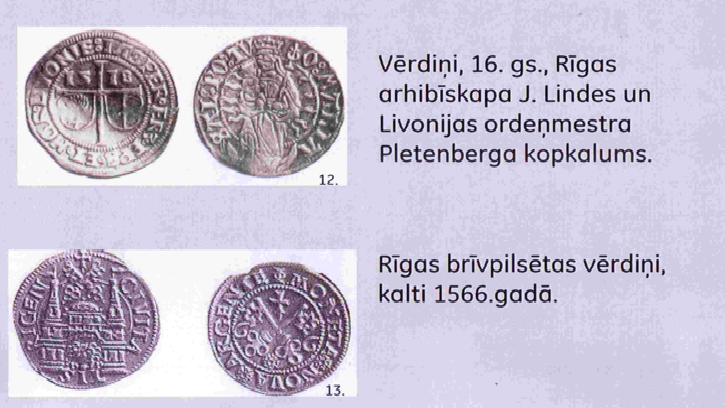 2. uzdevums - Senās naudas vienības
Izrakstiet no dotā teksta naudas vienības atbilstoši katram laika periodam.
[Speaker Notes: Skolēni saņem darba lapu, kurā ir 5 kolonas: Livonijas monētas, poļu laika monētas, zviedru laika monētas, Kurzemes hercogistes monētas , Krievijas impērijas monētas.

Darba lapas atrodamas pielikumā.]
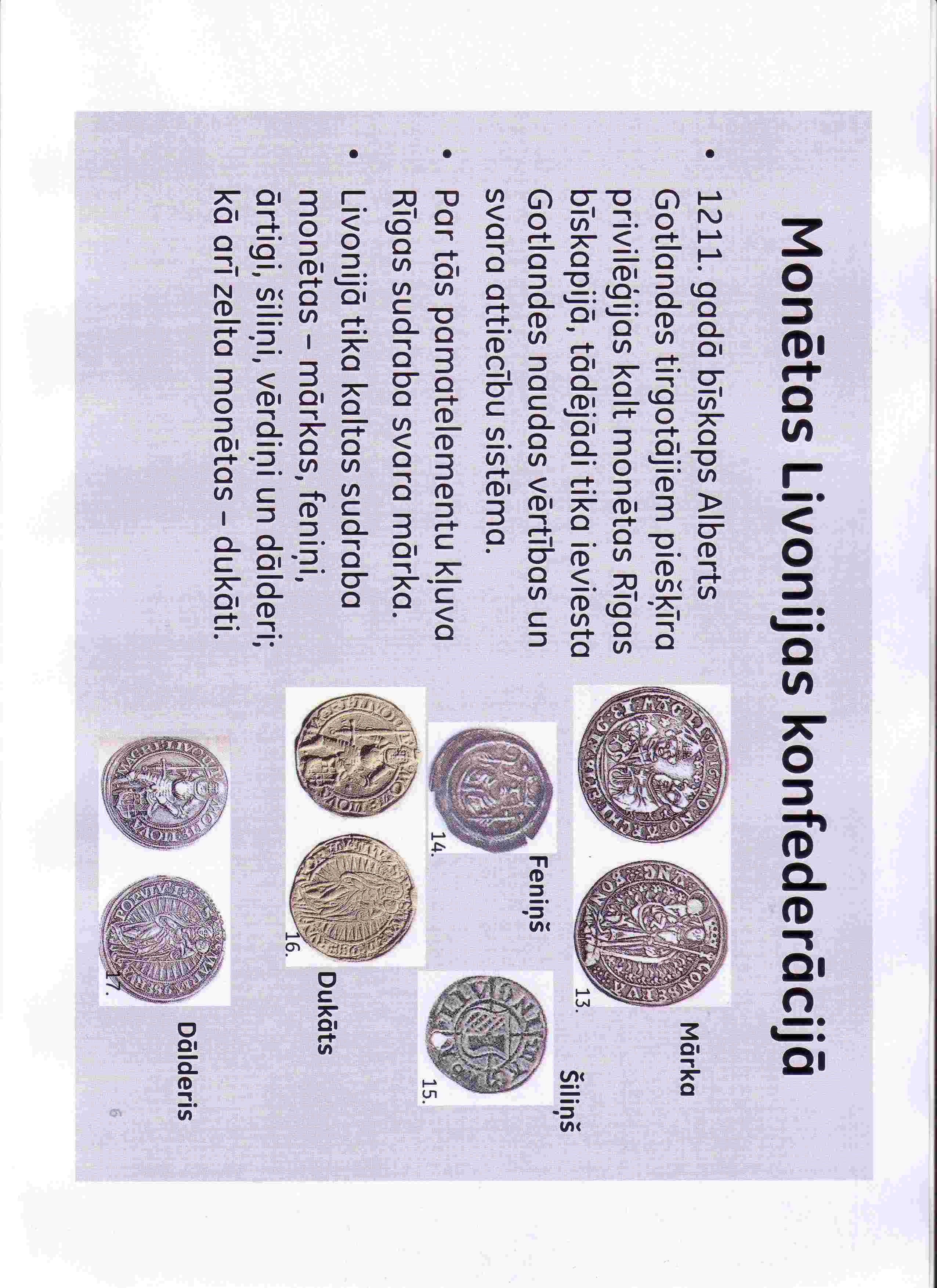 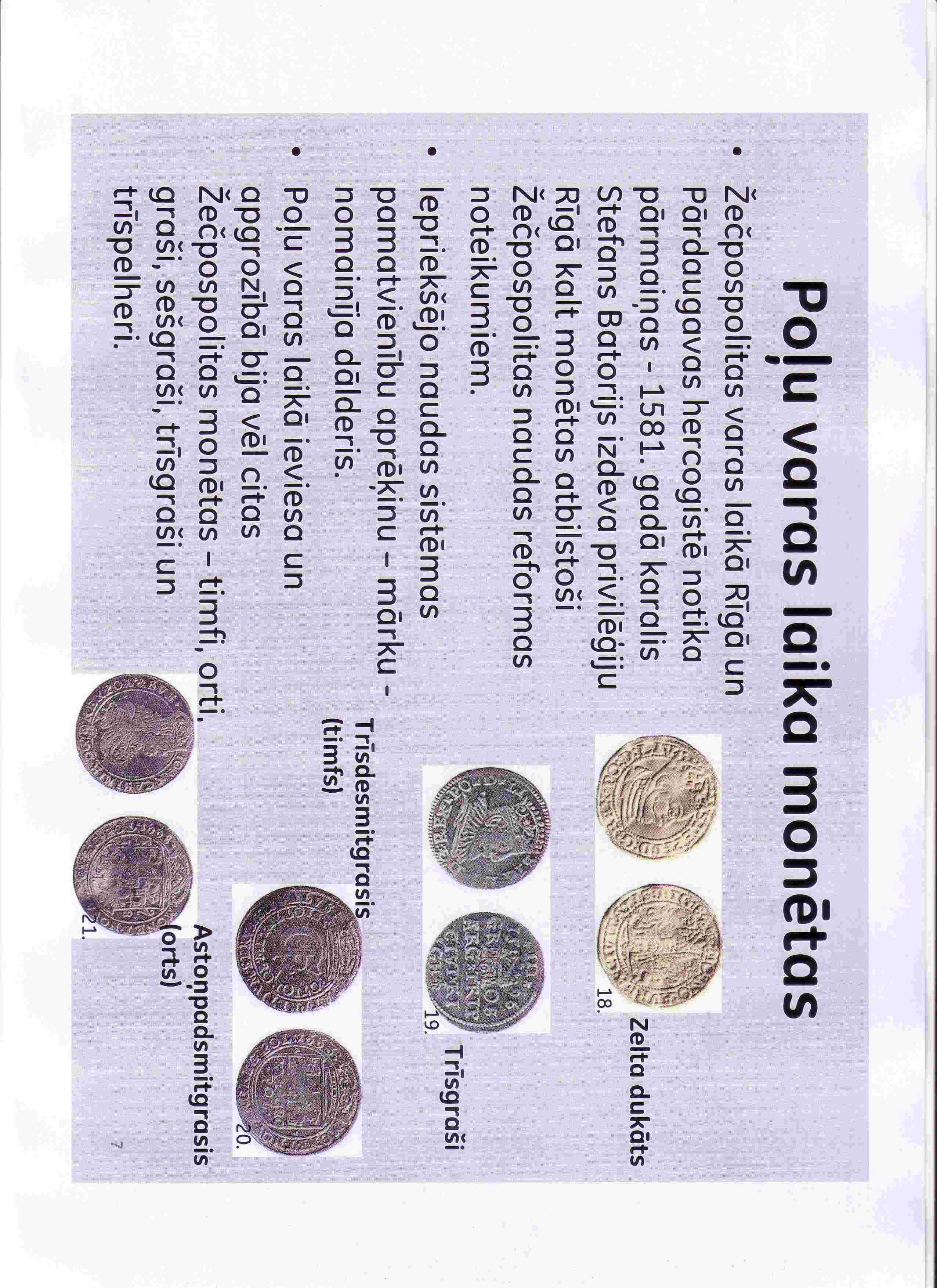 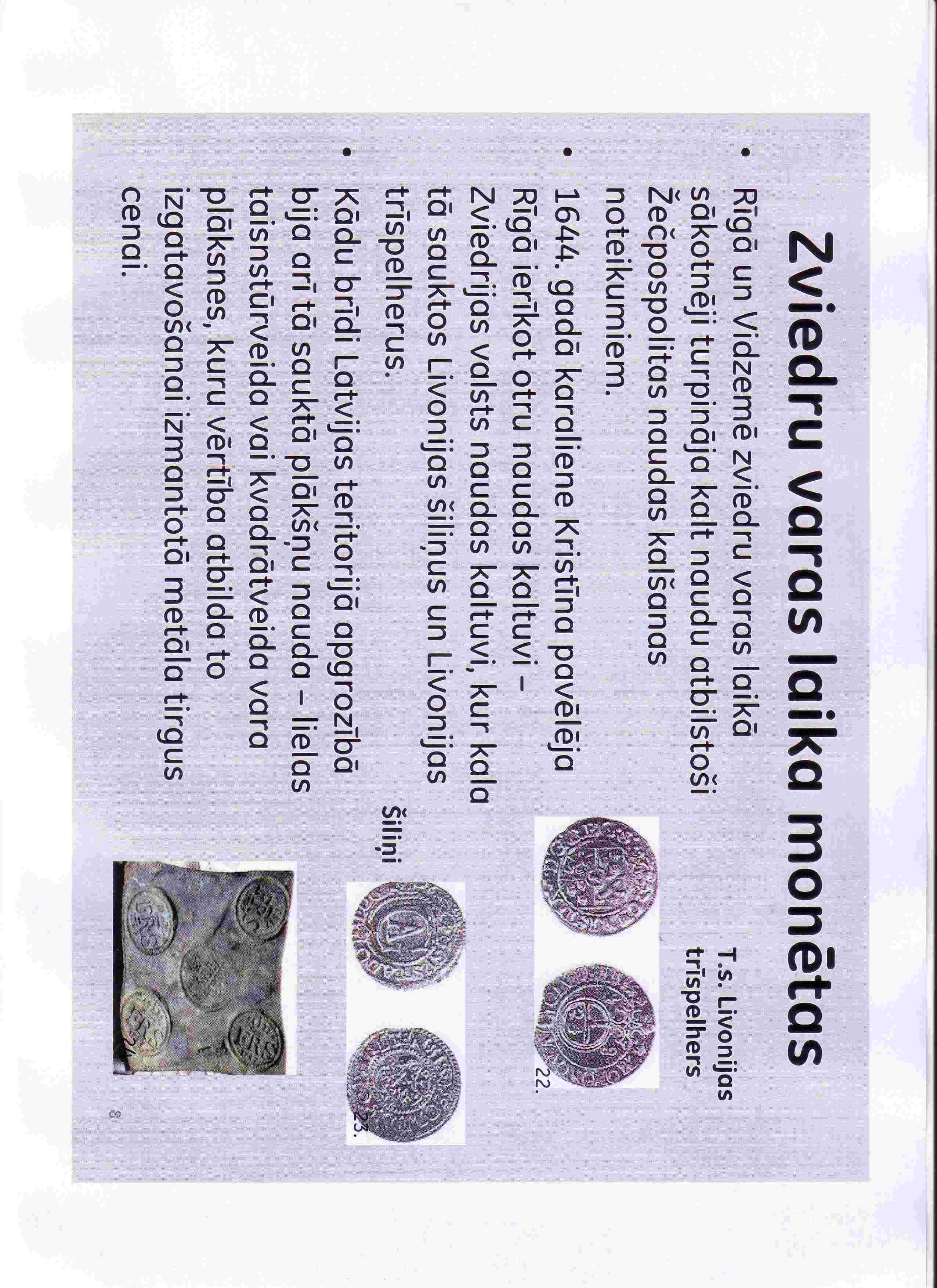 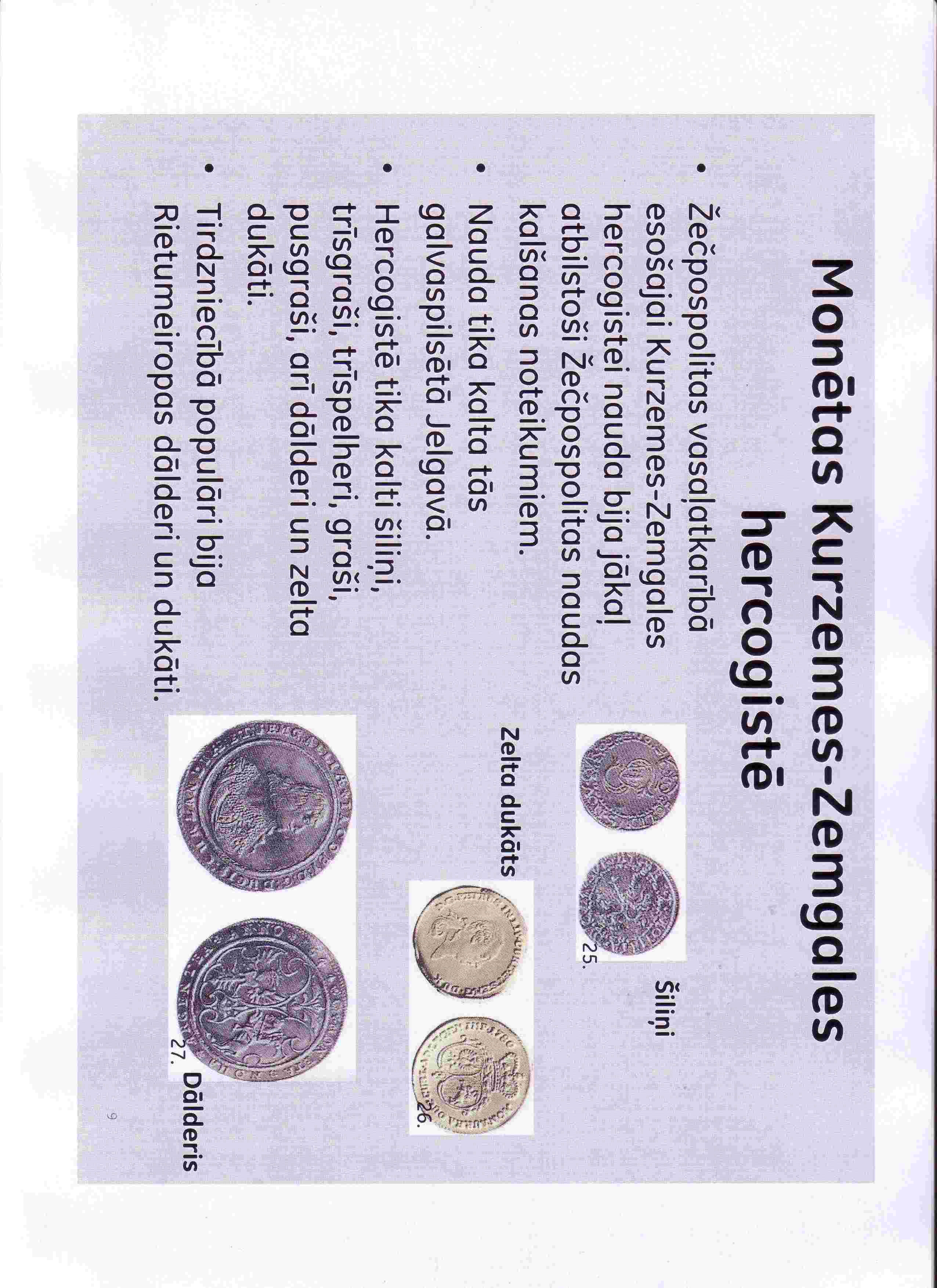 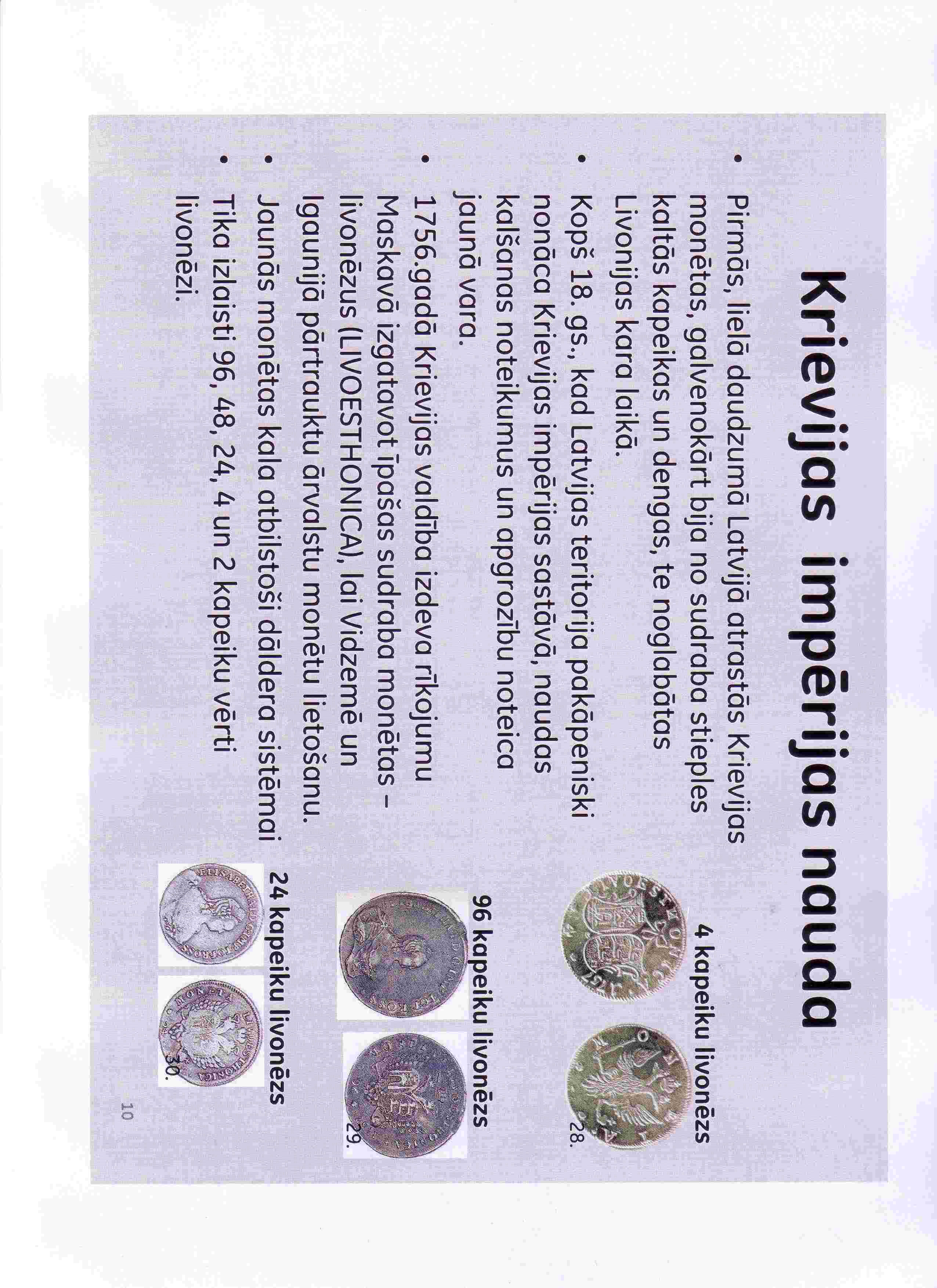 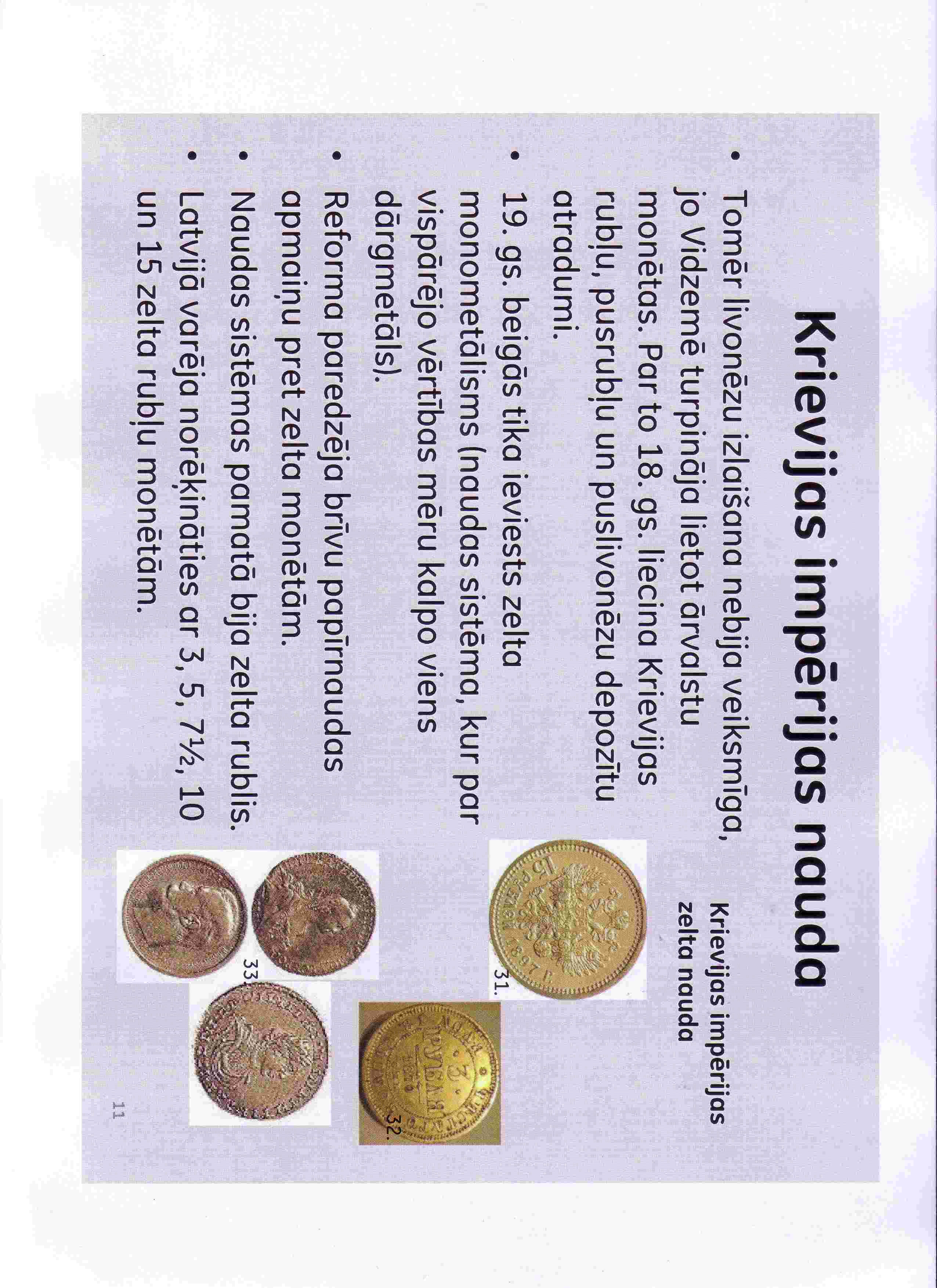 3. uzdevums
Izmantojot skaidrojošās vārdnīcas, meklējiet informāciju par senajām naudas zīmēm!
[Speaker Notes: Skolēni dalās grupās, izmantojot vērdiņa attēla novietojumu piespraudē. Izmantojot skaidrojošās vārdnīcas: Latviešu valodas vārdnīca. A-Z. Rīga, Avots, 1987; Latviešu literārās valodas vārdnīca http://www.tezaurs.lv/; Skaidrojošā vārdnīca http://tezaurs.lv/, meklē darba lapās doto naudas zīmju skaidrojumus. Piemēram, dālderis, rublis, trīsgrasis, trīspelhers, vērdiņš u.c. Katrai grupai var dot atšķirīgus vārdus]
4. uzdevums (praktiskais darbs)
[Speaker Notes: Skolēniem tiek izdalītas monētas. Veicot atbilstošus mērījumus, jāaprēķina monētas sudraba blīvums un jāsalīdzina ar tabulā doto. Masa 25g, izmēra monētas diametru, augstumu, aprēķina tilpumu, blīvumu.]
Praktiskais darbs
Izmērīt sudraba piecu latu monētu un aprēķināt tās vērtību.
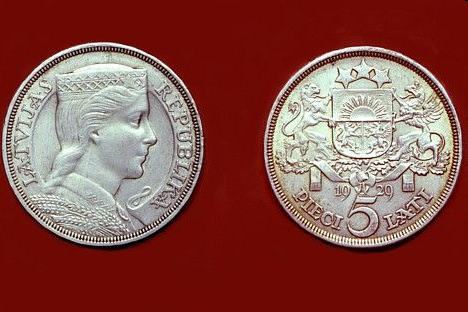 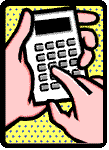 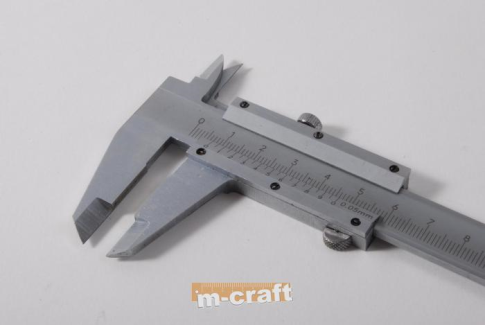 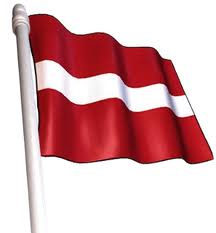 Latvijas  5 Ls sudraba monēta (1929.)
Latvijas 5 lati
Latvijas sudraba monētas simbolizēja valsts suverenitāti, ekonomisko attīstību un valūtas stabilitāti
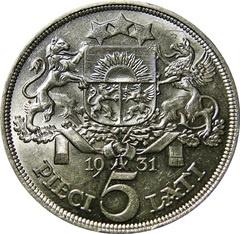 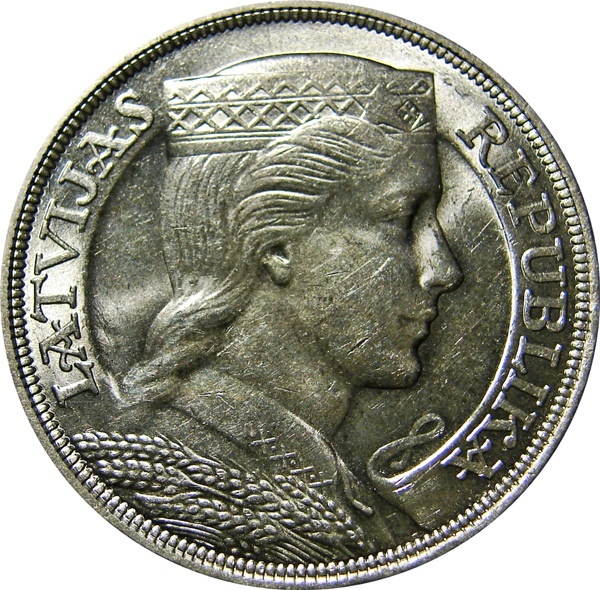 Pirmskara Latvijas sudraba monētas
1924.gada 18.februārī apgrozībā laida 1 lata monētas, kas bija izgatavotas Anglijas naudas kaltuvē ("Royal Mint") pēc profesora Jāņa Roberta Tilberga zīmējuma. Bija atļauts izgatavot 10 miljonus sudraba viena lata monētu. Monētas saturēja 835 daļas sudraba un 165 daļas vara, tās masa bija 5,0 g, diametrs - 23,0 mm.
1925.gada 30.martā sāka kalt tādas pašas raudzes sudraba 2 latu monētas, to masa bija 10,0 g, diametrs - 27,0 mm. Šo monētu skaits nedrīkstēja pārsniegt 5 miljonus. Pēc pusgada tika izdoti noteikumi par sudraba monētu atkārtotu izlaidumu 2,5 miljonu skaitā.
5 latu monētu izlaida 1929.gada 12.martā pēc profesora Riharda Zariņa meta, attēlojot monētas vienā pusē latviešu jaunavas portretu, kuram kā prototips bija Vērtspapīru spiestuves vecākā korektore Zelma Brauere.
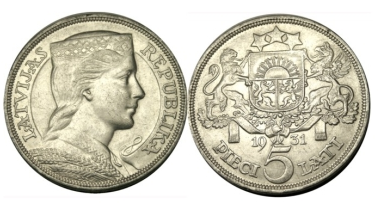 Svēršana bez svariem
Noteikt lineāla masu, neizmantojot svarus. Kā etalonu izmantot 5 latu monētu:
Atzīmēt lineāla smaguma centru.
Veidot sviru no lineāla un monētas.
3)   Monētas masa ir zināma, spēka plecu garumus var izmērīt. Līdz ar to iespējams aprēķināt lineāla masu.
 


4)  Aprēķina rezultātu pārbaudīt ar svariem.
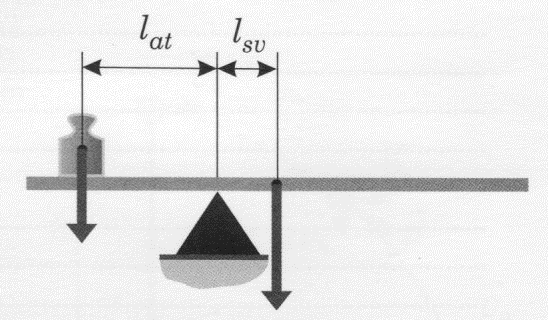 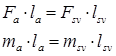 Darba piederumi
Darba gaita(izveidota svira)
5. uzdevums - Ekonomikas spēle
Kas kuram tiks?
[Speaker Notes: Informācija par ekonomikas spēli atrodama pielikumā.

Darba lapa- horizontāli preču nosaukumi, vertikāli skolēnu vārdi. Zēni raksta visu klases meteņu vārdus, meitenes raksta visu klases zēnu vārdus. 
Pēc tam veido kopsavilkumu tabulu, lai izvērtētu, kuru preci katrs skolēns iegūs (kur lielāks “+” skaits). Saruna par precēm, vērtībām, attiecībām.]
Informācija
Ekonomiskais domāšanas veids
Prece
Nauda
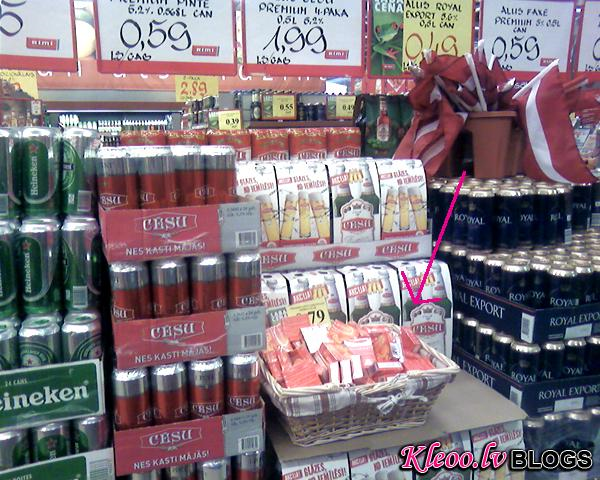 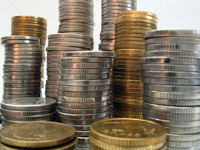 6. uzdevums
Leopolda stāsts
[Speaker Notes: Informācija par uzdevumu atrodama pielikumā.

Visi iepriekšējie uzdevumi bija par naudu un preci kā vērtību.  Stāsta būtība- kā vērtības mainās atkarībā no situācijas. Šis uzdevums ir “tilts” pārejai no materiālām uz garīgām vērtībām.]
7. uzdevums
Ziemassvētku stāsts
(dotā literārā teksta neliels uzvedums svešvalodā)
[Speaker Notes: Atsevišķās grupās strādā skolēni, kuri apgūst angļu valodu un kuri apgūst vācu valodu. Galvenā doma- dāvana kā vērtība. Smaids, mīļi vārdi, uzmanība kā netradicionālas dāvanas. Skolēni svešvalodā veido nelielu (5-7 min.) uzvedumu, izmantojot doto tekstu.

Prezentācija ir pieejama angļu valodas skolēniem. Vācu valodas skolēniem informācija atrodama pielikumā.]
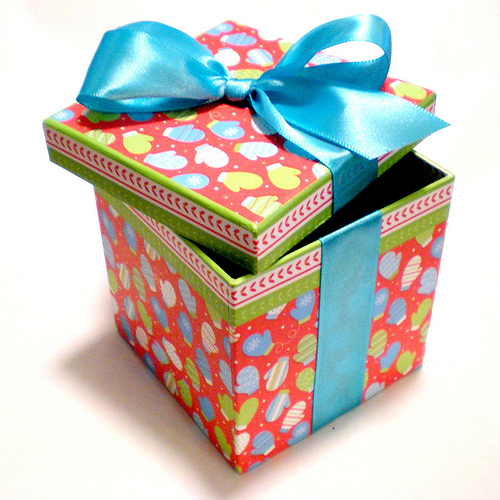 [Speaker Notes: Skolēni nāk iekšā klasē uz aktivitāti un viņus sagaida jau šis attēls. 
Kad stunda sākas, tiem tiek jautāts, par ko stunda varētu būt un kas kastē iekšā. 
Tiek pieņemtas dažādas atbildes un skolotājs pastāsta, ka šī ir simboliska kastīte – dāvaniņa, kurā var būt kāds pārsteigums – mazs vai liels, taustāms, vai nē.]
In the English lesson we are going to…
Read and perform a story about the importance of the gift giving
[Speaker Notes: Darbs frontāli: Skolēniem tiek izstāstīts stundas mērķis. (2 min)]
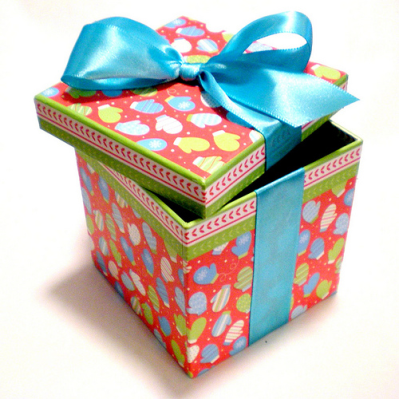 Topics for a short discussion. Speak in pairs.
1. Do you give gifts to friends and family at Christmas? 
2. Do you find it difficult to choose gifts? Why? Why not? 
3. Can you remember any gifts that you were particularly happy to receive? 
4. Can you think of any gifts that you didn’t want? Why didn’t you want them? 
5. Do you prefer to give gifts or to receive them? Why?
[Speaker Notes: Pāru darbs: Skolēni pāros pārrunā šos jautājumus. Skolotājas klausās un motivē vairāk stāstīt vienam otram. Kad jautājumi pārrunāti, pārrunā interesantākās atbildes. (7 min.)]
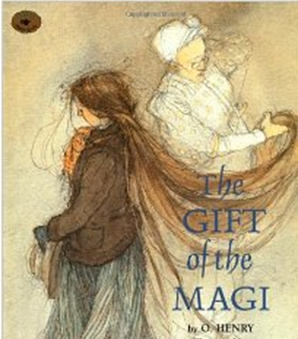 Have you heard anything about this story?What could it be about? Who are magi?
[Speaker Notes: Darbs frontāli: jautājums – vai kāds ir par to dzirdējis?  Par ko šis stāsts varētu būt? (3 min.)]
Magi
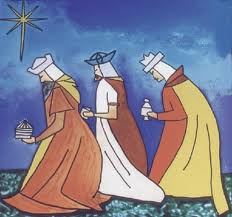 [Speaker Notes: Darba frontāli: skolotāji izskaidro, kas ir «Magi» (trīs gudrie) (2 min)]
Listen to the introduction and answer the questions.
What kind of atmosphere does the introduction create? 
How much money does Della have? 
Is it possible to buy a present to a paerson you love for this amount of money?
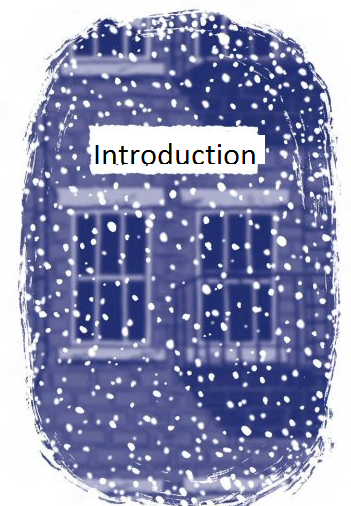 [Speaker Notes: Individuālais darbs: Skolēni klausās oriģinālo lugas ievadu un atbildes uz jautājumiem pieraksta kladē. 
Audio fails pieejams - http://www.onestopenglish.com/skills/listening/serialized-macmillan-readers/macmillan-literature-collections/american-stories/the-gift-of-the-magi/the-gift-of-the-magi-part-1/551693.article   (The Gift of the Magi: Part 1: Track 1 (introduction)
Pēc tam skolēniem tiek iedots ievada teksts, lai viņi varētu papildināt atbildes. Jautājumi tiek pārrunāti klasē kopā.
(7 min.)
)]
What is a penny?
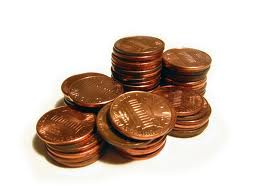 [Speaker Notes: Darbs frontāli: Tiek pārrunāts, kas ir peniņš (saistībā ar vērdiņa tēmu) (2 min.)]
Read the story
1) Work individually
Student A – 1st part 
Student B – 2nd part
Underline the key words and phrases. 

2) Work in pairs
Tell your neighbour what happened in your part of the story
[Speaker Notes: Individuālais darbs: Skolēni tiek sadalīti pa pāriem. A skolēns lasa 1. teksta daļu un B skolēns lasa 2. teksta daļu. 
Pāru darbs: Skolēni izstāsta viens otram savu teksta daļu. 
(25 min.)

Teksts atrodams pielikumā]
Order the pictures
Work in pairs 
Order the pictures according to the happenings in the story
[Speaker Notes: Pāru darbs: Skolēni savieto bildītes attiecīgajā notikumu secībā (Word dokuments «RJV_English_Pictures»). Šim uzdevumam nav pareizās atbildes. Secība var variēt. (7 min)

Attēli atrodami pielikumā.]
The message of the story
1)What do you think is the message of the story? 

2) What is the message according to the author O.Henry?
[Speaker Notes: Darbs individuāli un frontāli: Skolēniem tiek iedots stāsta nobeigums. Viņi to lasa individuāli.  Klase pārrunā stāsta morāli. (5 min)]
Perform the story
[Speaker Notes: Interaktīvā daļa – skolēni uzved stāstu lugā angļu valodā, lai pēc tam savu versiju parādītu otrai grupai, kas paralēli darbojas par šo pašu tēmu vācu valodā. Viņiem ir cits stāsts, cita luga, bet ar šo pašu morāli – vērtība var būt arī garīga, ne tikai materiāla. Skolēnu uzdevums ir uzvest un parādīt lugu tā, lai otras grupas skolēni, kuriem 1. svešvaloda ir vācu valoda, izprot lugas morāli.]
8. uzdevums
A. Burova leļļu filmas “Pasaka par vērdiņu” skatīšanās
[Speaker Notes: Multiplikācijas filma daļēji atrodama - http://www.youtube.com/watch?v=-1DacIgnC10

Rosinošs jautājums. Ķuri ir redzējuši A.Burova leļļu filmu ,, Pasaka par vērdiņu”?
 
Tiek demonstrēta leļļu filma (16 min.).
 Uzdevums skatoties. Kādas idejas ir galvenās leļļu filmā?]
9. uzdevums
“Pasaka par vērdiņu” lasīšana, pārrunas, spriedumi.
 Sava neizdodamā vērdiņa atrašana
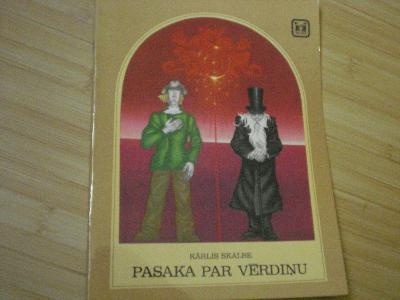 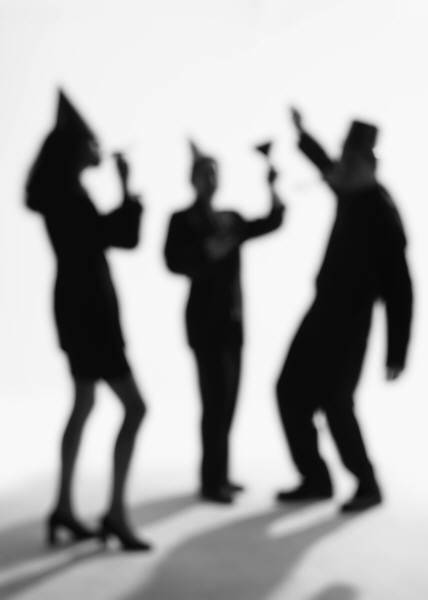 [Speaker Notes: “Pasaka par vērdiņu”  nokopēta, izdalīta skolēniem. Skolēni izlasa un notiek domu apmaiņa, vērtību noteikšana. Pasakas fragmenti un pārrunu jautājumi atrodami pielikumā.]
Pasaka par vērdiņu
Klausīšanās;
Pārrunas;
Spriedumi;


Sava neizdodamā vērdiņa atrašana.
10.uzdevums
Kas ir tavs neizdodamais vērdiņš?
[Speaker Notes: Atgriežas uz dienas sākumu. Atsauksme uz rakstu par P. Timrotu, viņa vērtībām. Skolēniem un skolotājiem  izdala no papīra izgrieztus vērdiņa attēlus. Lapas otrā pusē skolēni raksta savas būtiskākās vērtības, bet skolotāji- kas šodienas sadarbībā sagādāja gandarījumu, par ko vēlas pateikties skolēniem.]
Noslēgums
Skolēni savus neizdodamos vērdiņus- vērtības ievieto stilizētā makā 

Skolotāji iepazīstini skolēnus ar sadarbības novērtējumu.
[Speaker Notes: Daži no skolotāju vērtējumiem : ” Paldies par patīkamu pārsteigumu, atklāju jūsos spējas, kuras neesmu novērojusi tradicionālajās stundās”, “Paldies par jaukajām, pozitīvajām emocijām, kuras ieguvu sadarbībā”, “Paldies par vēlēšanos darboties un izmēģināt neparastu mācību metodi”, “Ieguvums-skolēnu un skolotāju sadarbība vienotā komandā uzdevumu atrisinājumu ceļu meklēšanā”]
Darba grupa (I)
Rīgas Juglas vidusskolas skolotāji:
Viktorija Afanasjeva, angļu valodas skolotāja,             a-victoria@inbox.lv 
Ieva Gaņģe, direktores vietniece izglītības jomā, latviešu valodas un literatūras skolotāja, ievajg@inbox.lv 
Ruta Grāvīte, direktores vietniece izglītības jomā, matemātikas skolotāja, Ruta.Gravite@riga.lv 
Mārīte Grīne, fizikas skolotāja, mgrine@inbox.lv
Darba grupa (II)
Līga Grundšteine, angļu valodas skolotāja, liga.grundsteine@gmail.com 
Jeļena Ķipure, vācu valodas skolotāja, vlv@inbox.lv 
Egija Lukjanska, ekonomikas un sociālo zinību skolotāja, Egija.Lukjanska@riga.lv 
Ginta Pālena, vācu valodas skolotāja, Ginta.Palena@riga.lv 
Egīls Zīle, direktores vietnieks informātikas jomā, informātikas skolotājs, egilsz@gmail.com